Hollydale ElementaryData Overview
Presentation by Maggie Phillips
Tuesday, April 16, 2013
Purpose
The purpose of this Data Overview is to use data to draw attention to and start conversations related to student achievement at Hollydale Elementary. By isolating trends, identify areas of strength and areas that need to be strengthened, we can begin conversations to help us improve overall student learning.
School Demographics
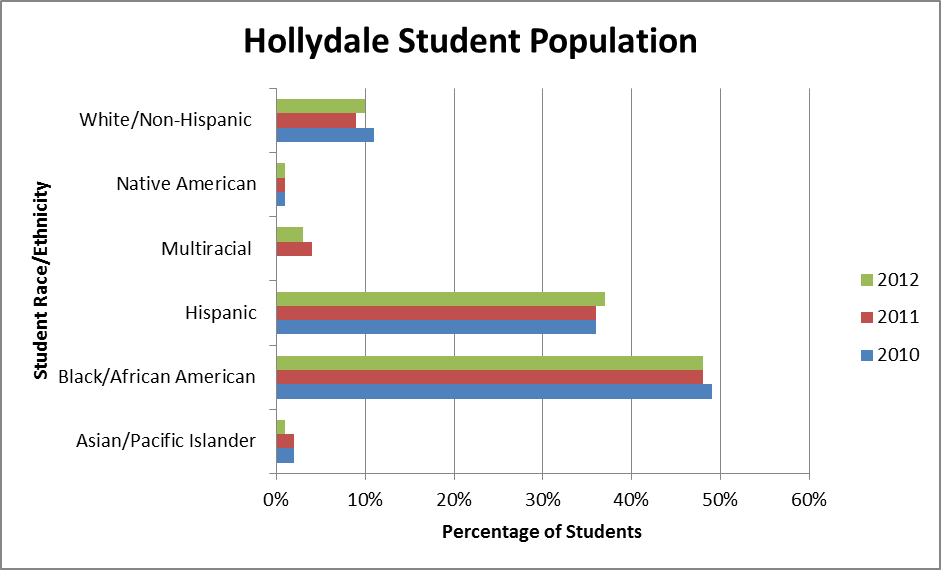 School Demographics
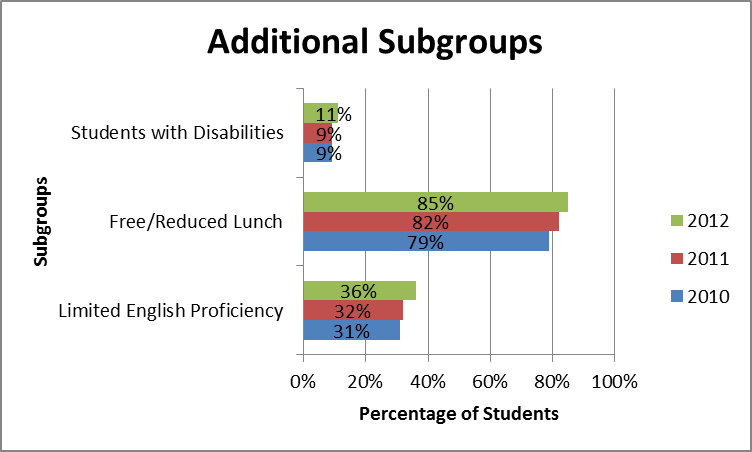 Staff Information
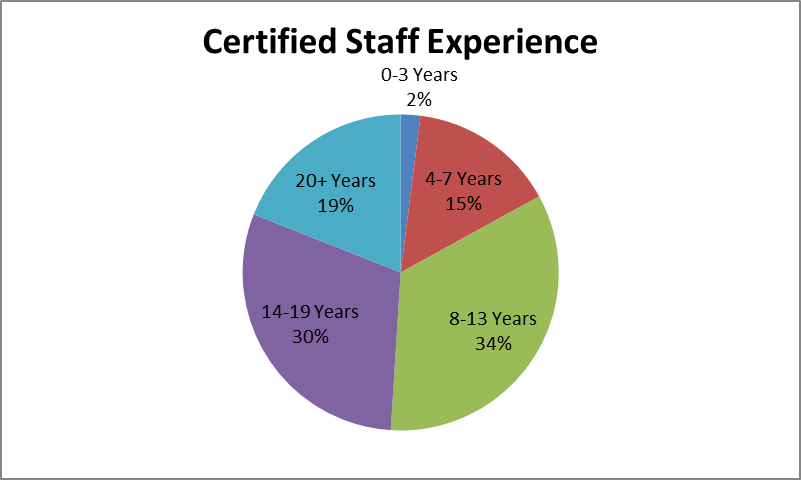 N = 59
Hollydale Data
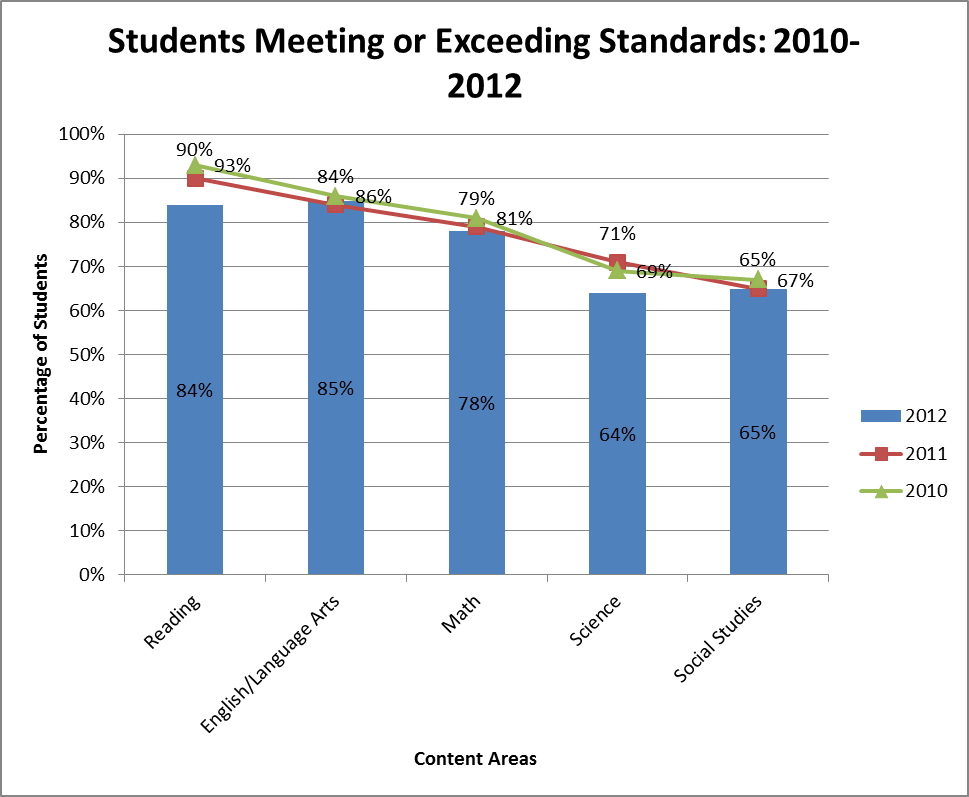 2010 N = 381
2011 N = 367
2012 N = 304
Hollydale Data
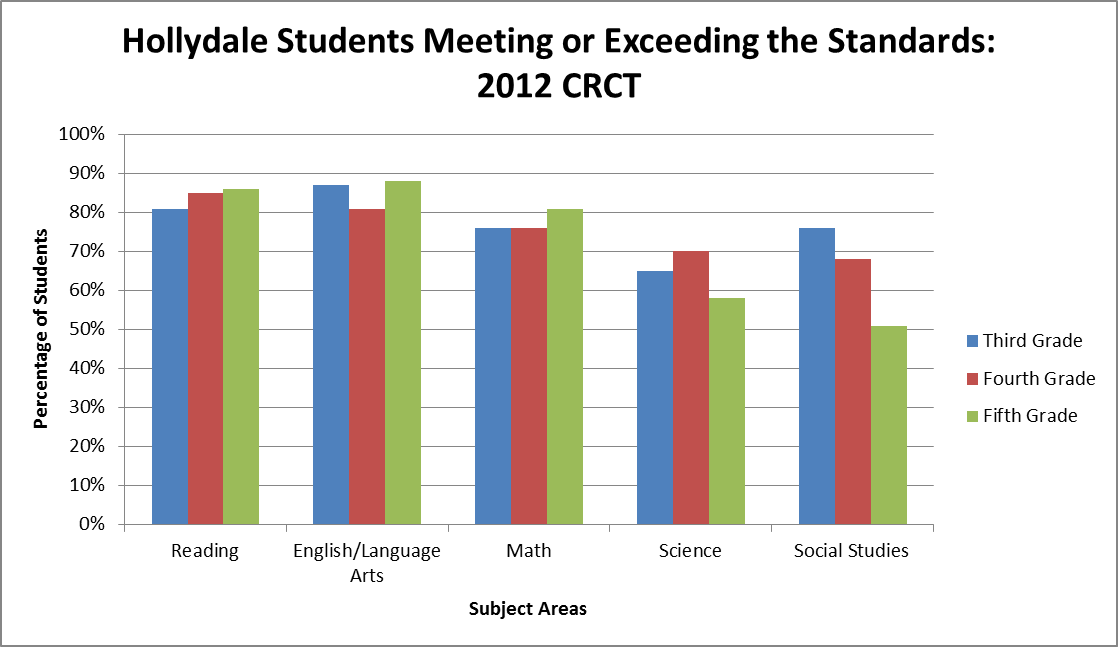 Discussion
Why do you think the number of students meeting or exceeding the standards in Science and Social Studies is significantly lower than in the other content areas?
2012 Comparison Data: Science
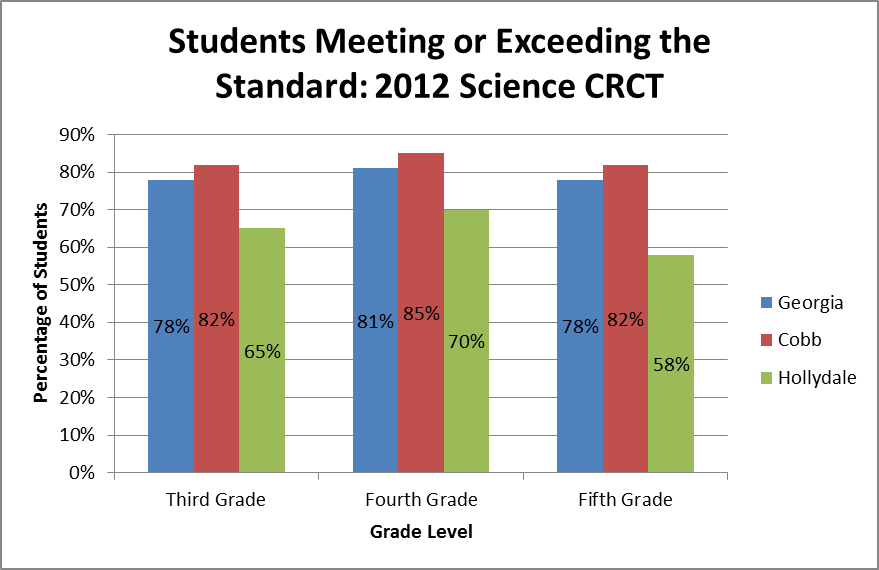 Looking Closer: Science
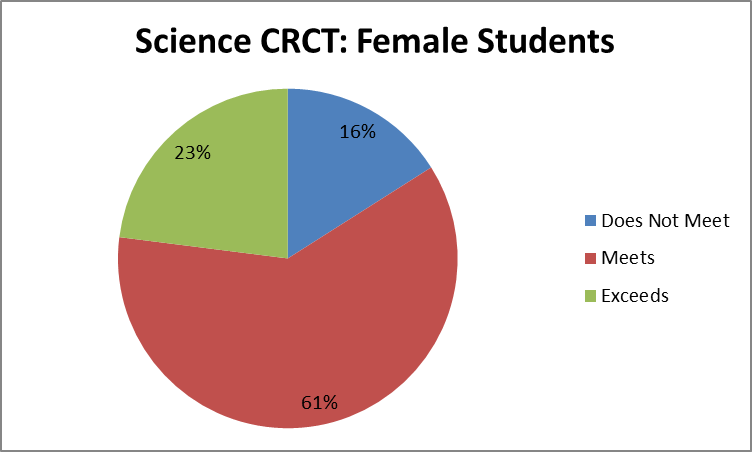 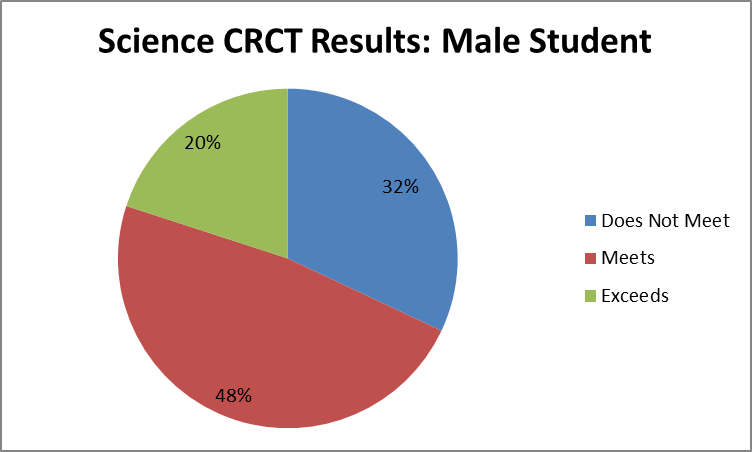 68% of male students met or exceeded Science Standards
84% of female students met or exceeded Science Standards
Data from Spring 2012
Looking Closer: 2012 ScienceLimited English Proficiency
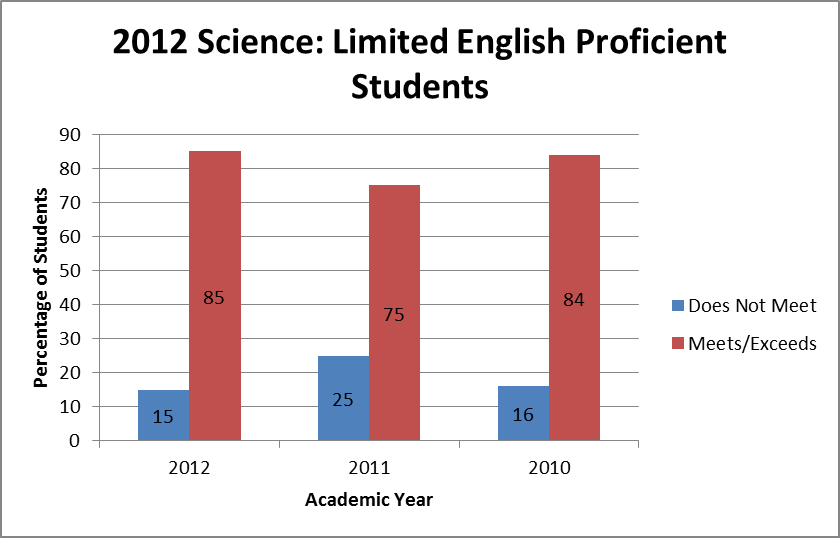 Looking Closer: 2012 Science
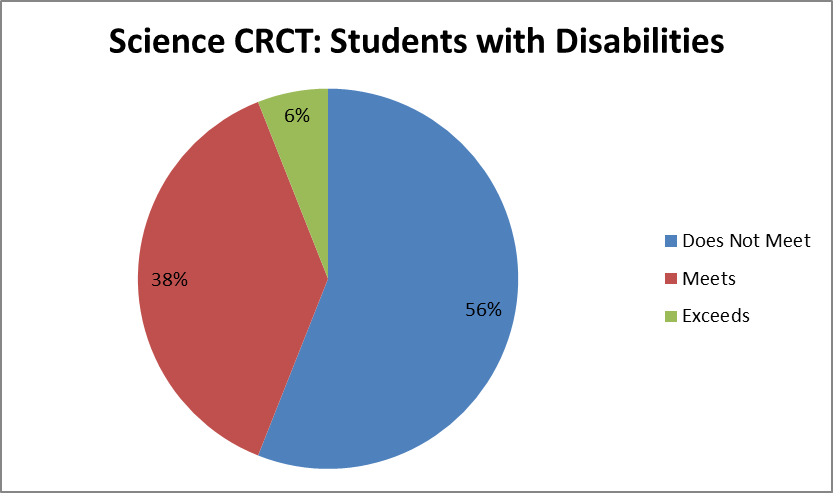 In 2012, 44% of Students with Disabilities Met or Exceeded the Standards on the Science CRCT
Data from Spring 2012
Closing the Gap
In 2012, 44% of Students with Disabilities Met or Exceeded the Standards on the Science CRCT
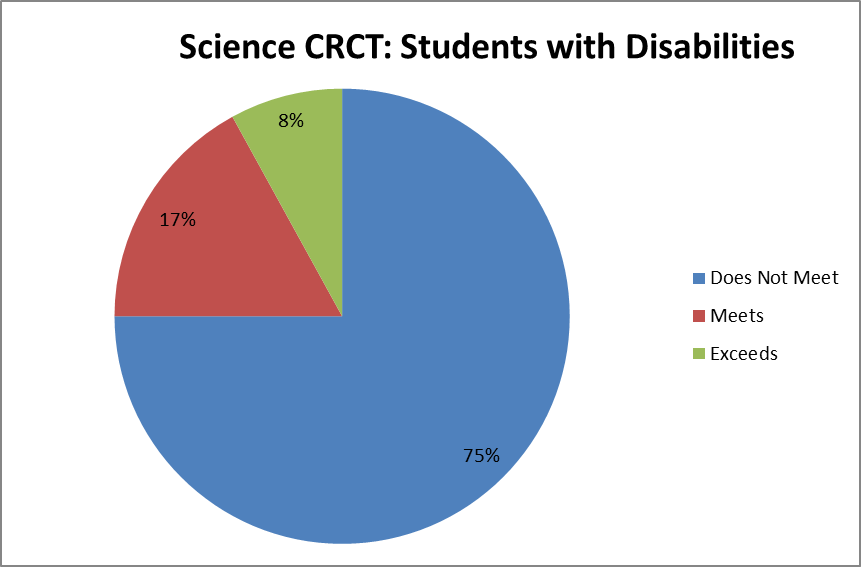 In 2011, 25% of Students with Disabilities Met or Exceeded the Standards on the Science CRCT
Data from Spring 2011
Summary
The number of Hollydale students meeting or exceeding the standards on CRCT falls below the district and state averages in all subject areas. 
The number of students meeting or exceeding the standards in science is considerably less than all subject areas
Female students outperform male students
The number of Students with Disabilities meeting or exceeding the standards in science is increasing
Talk About It
We see that the percentage of Students with Disabilities meeting or exceeding the standards in Science is increasing. What can we do with other student populations to increase the percentage of proficient students? 
English Language Learners?
Economically Disadvantaged?